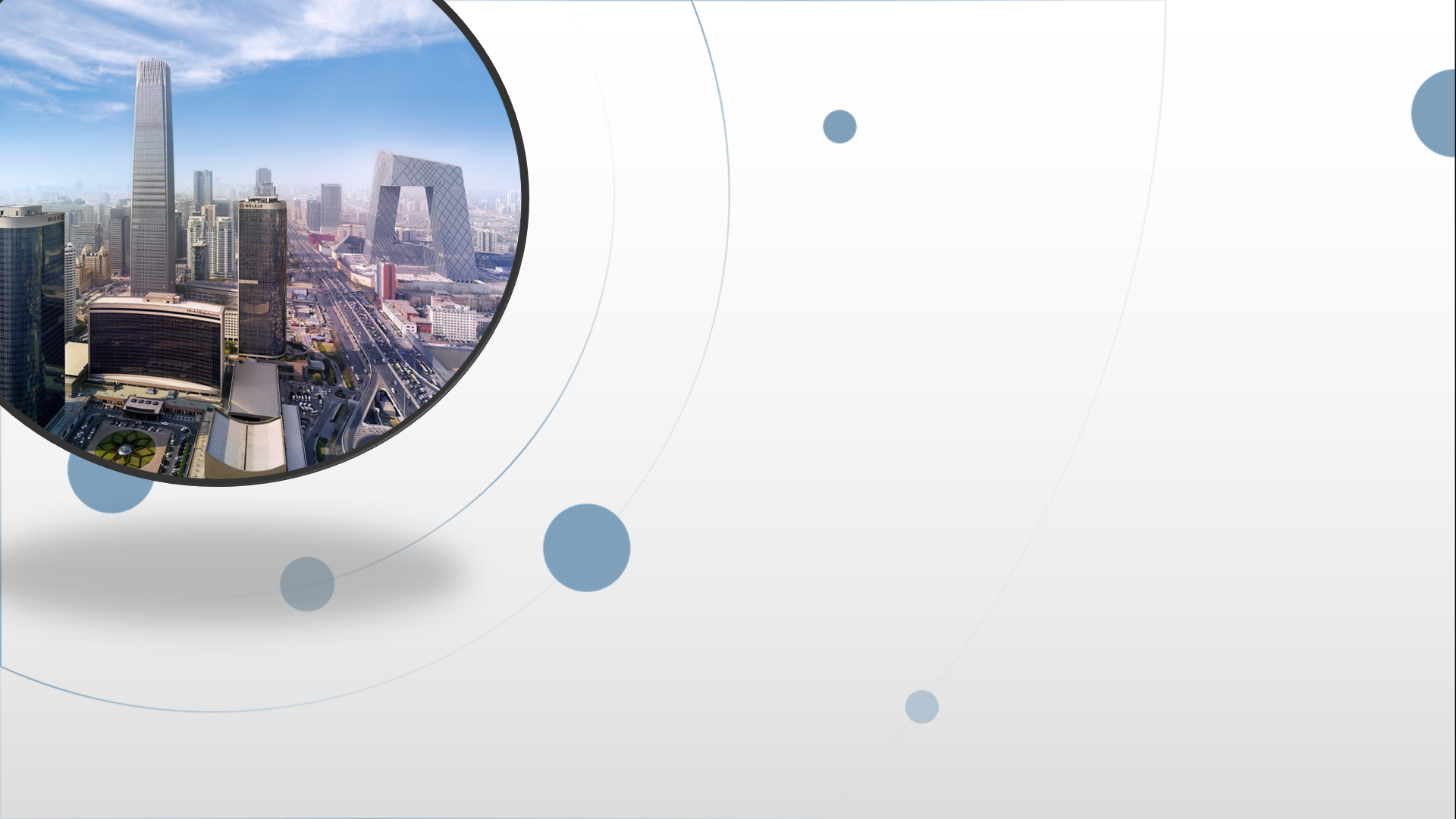 朝阳区线上课堂·高一年级数学
5.4三角函数的图象与性质
北京市朝阳外国语学校   刘嘉
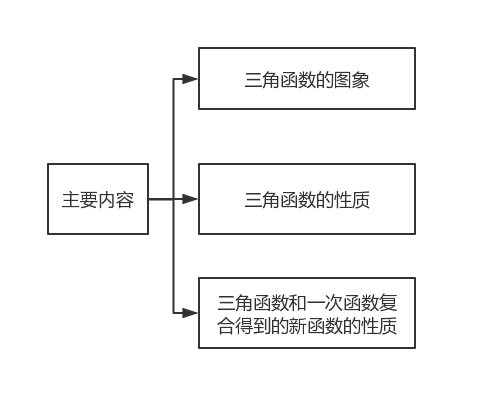 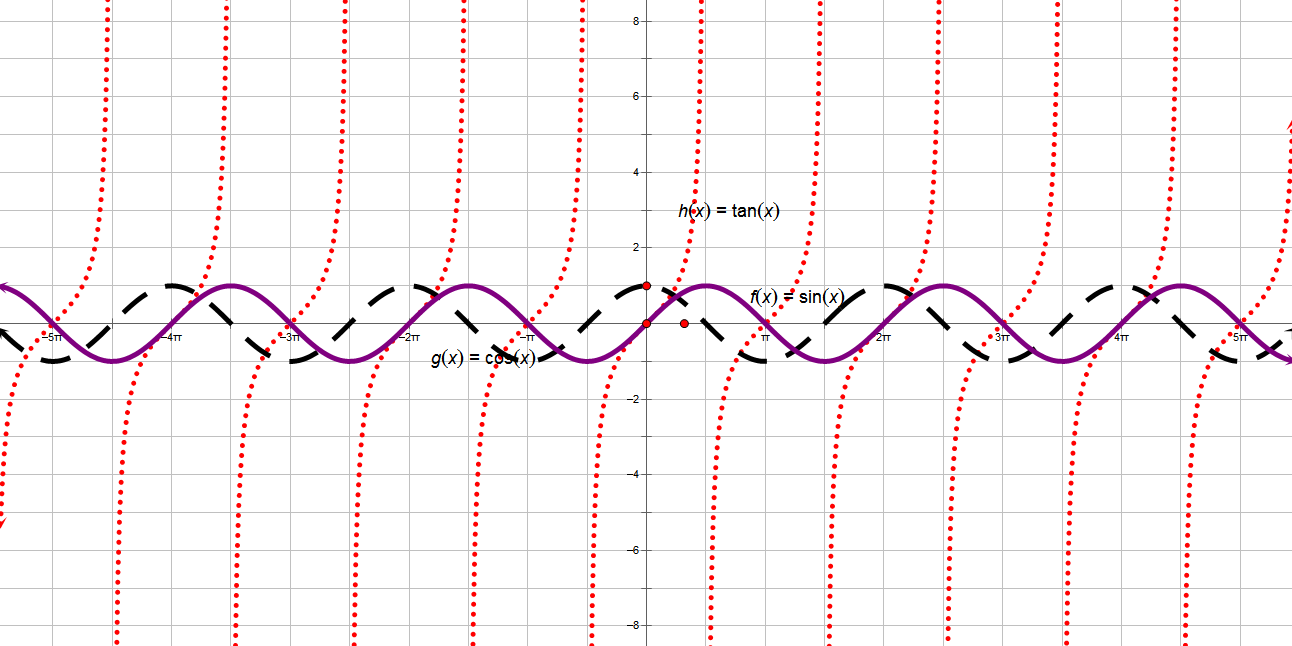 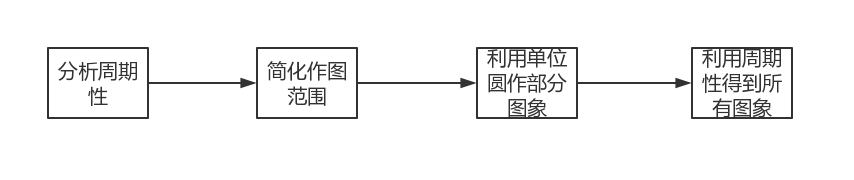 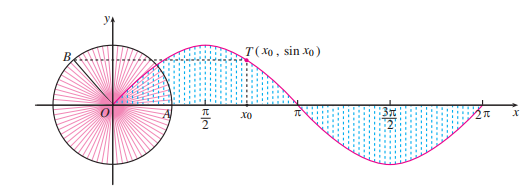 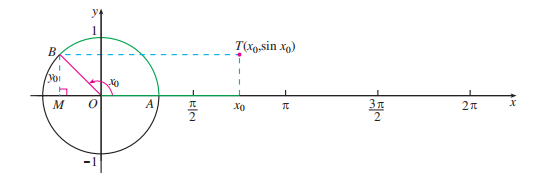 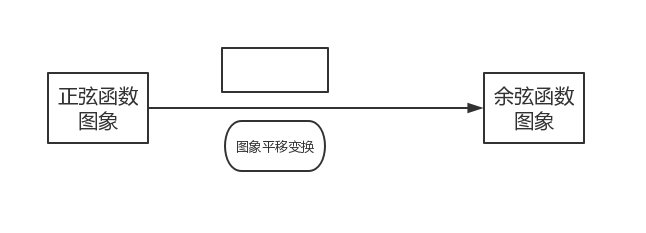 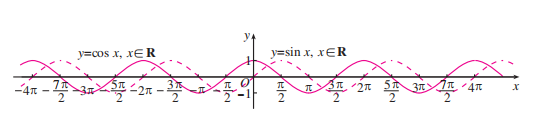 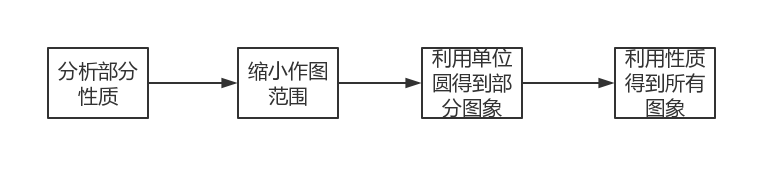 周期
奇偶性
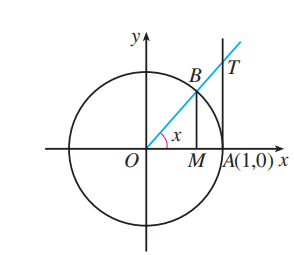 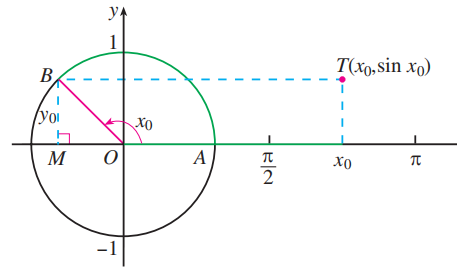 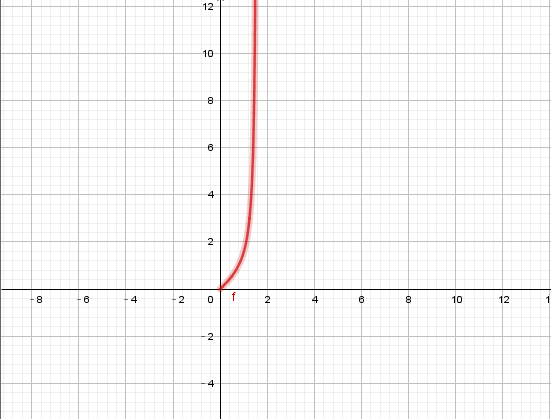 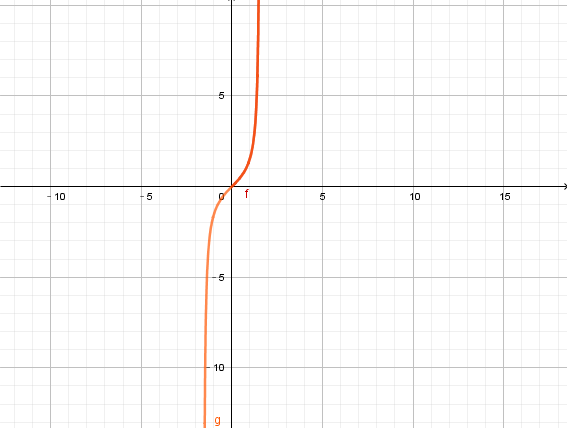 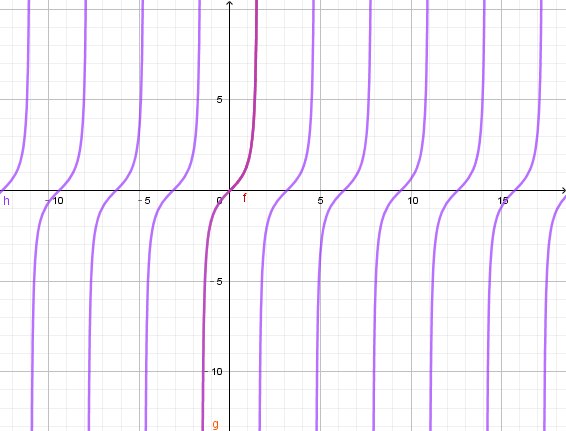 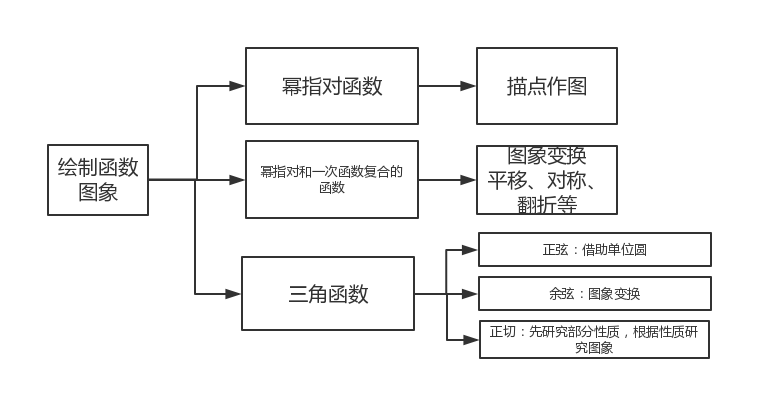 跟踪练习：
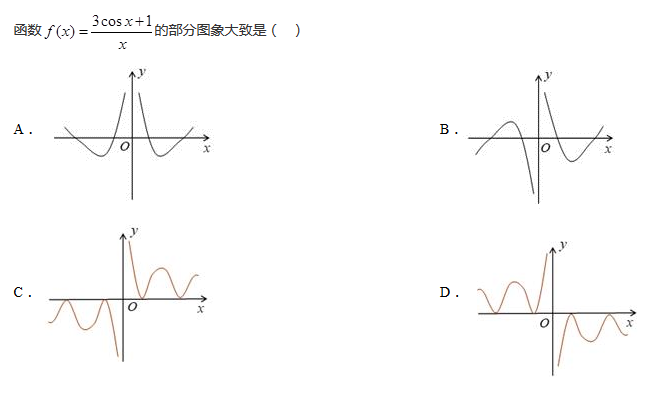 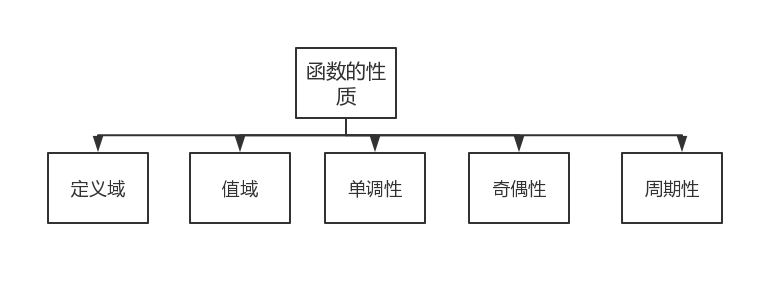 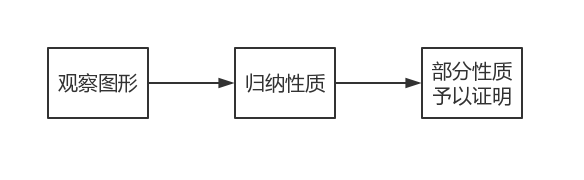 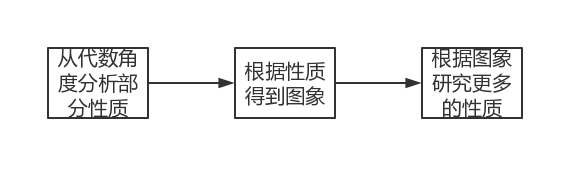 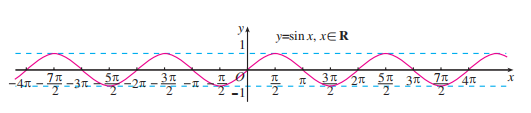 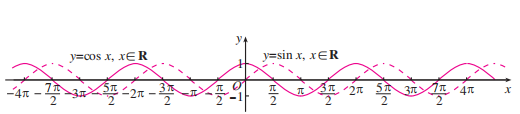 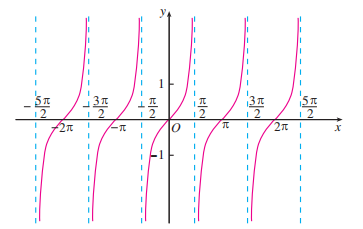 小结：1、三角函数的性质
小结：1、三角函数的性质
小结：1、三角函数的性质
小结：2、研究函数性质有哪些方法？
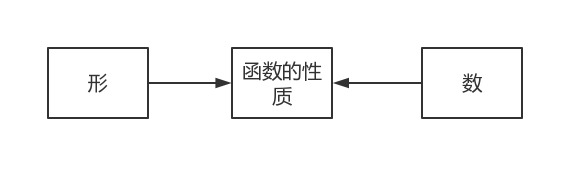 巩固练习
【例题】请求解函数                                    的定义域，周期，及单调区间
【1】                                    的定义域问题
设                         ，由于                    的定义域满足

因此                                      ，解得

所以函数的定义是
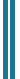 【追问】 求                                    的定义域的一般方法是什么？
【2】                                  的周期问题
设                          ，由于                    的周期为              ；

因此                                       ，化简得

因此函数的周期为
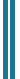 【追问】求                                  的周期的一般方法是什么？
【答】
【3】                                    的单调性问题
设                           ，由于                  的在
单调递增； 因此                                                                    ，解得


因此函数的周期为
【追问】求                                    的单调区间一般方法是什么？
小结：
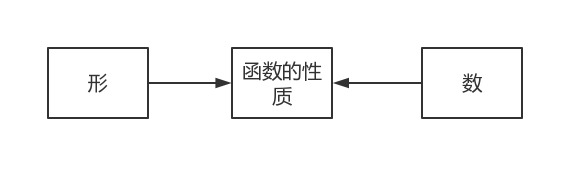 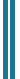 巩固练习
练习:定义在实数集上的偶函数    的周期为  ，当      时，
(1)求当      时,     的解析式；
(2)画出函数     在     上的草图；
(3)求函数     的单调递增区间；
(4)求不等式        的解集合.
练习:定义在实数集上的偶函数    的周期为  ，当      时，
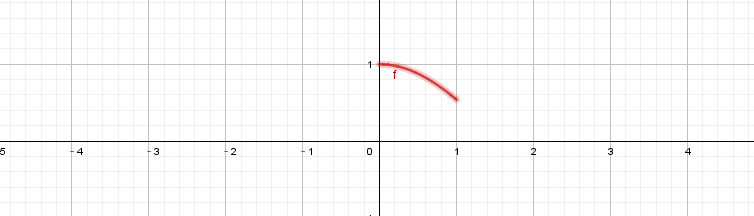 练习:定义在实数集上的偶函数    的周期为  ，当      时，
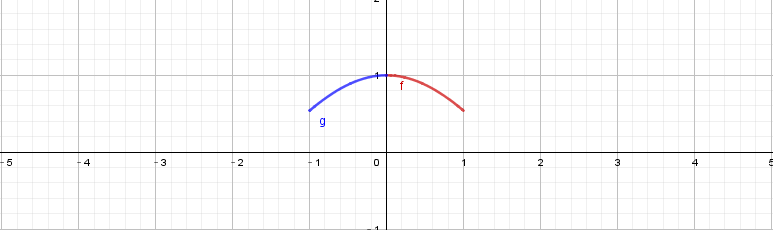 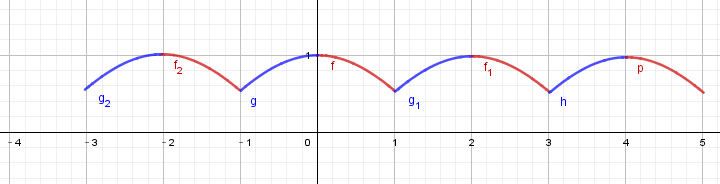 练习:定义在实数集上的偶函数    的周期为  ，当      时，
(1)求当      时,     的解析式；
(2)画出函数     在     上的草图；
(3)求函数     的单调递增区间；
(4)求不等式        的解集合.
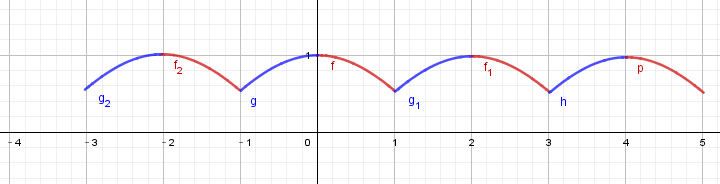 练习:定义在实数集上的偶函数    的周期为  ，当      时，
(4)求不等式        的解集.
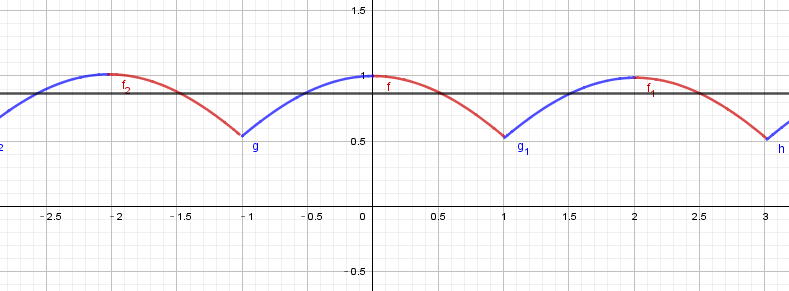 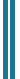 练习:定义在实数集上的偶函数    的周期为  ，当      时，
(1)求当      时,     的解析式；
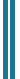 练习:定义在实数集上的偶函数    的周期为  ，当      时，
(1)求当      时,     的解析式；
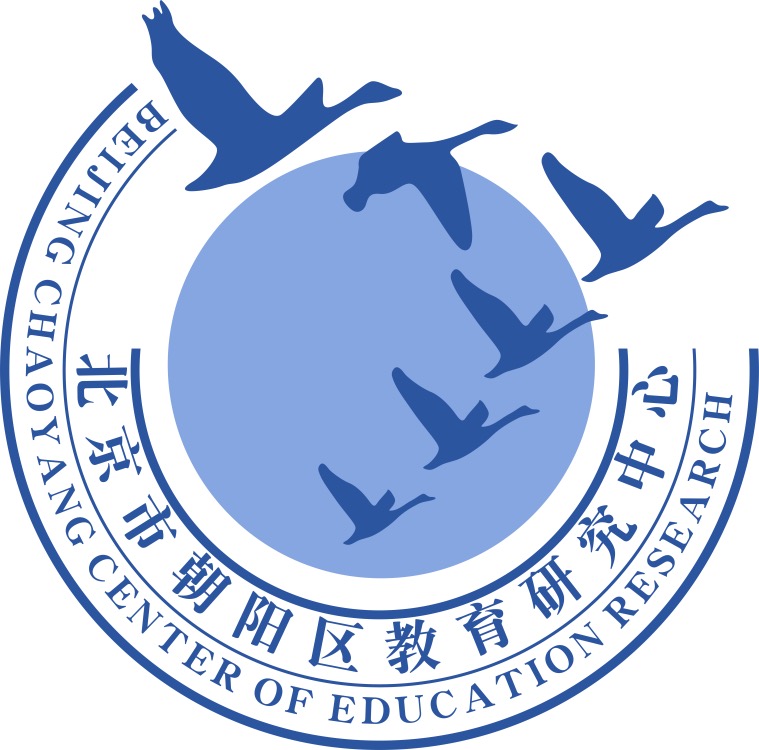 谢谢您的观看
北京市朝阳区教育研究中心  制作